Инновационный территориальный кластер «Зеленоград»
Инновационный территориальный кластер «Зеленоград»
Цель: 	Формирование глобального конкурентоспособного сектора микро- и наноэлектроники в городе Москва и обеспечение устойчивого развития его инновационной системы
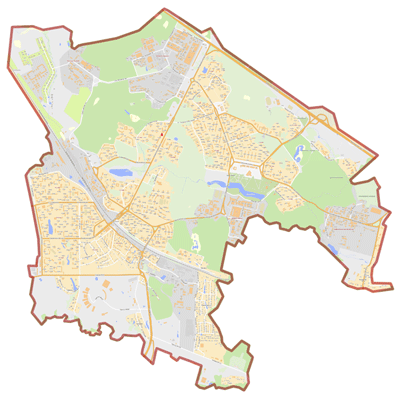 Задачи:
Расширение технологических возможностей инновационной инфраструктуры;
Усиление кооперационных связей между участниками;
Выстраивание системы подготовки и повышения квалификации кадров;
Расширение возможности реализации (в т.ч. экспорта) продукции (услуг) участников;
Упрощение административных процедур при организации бизнеса.
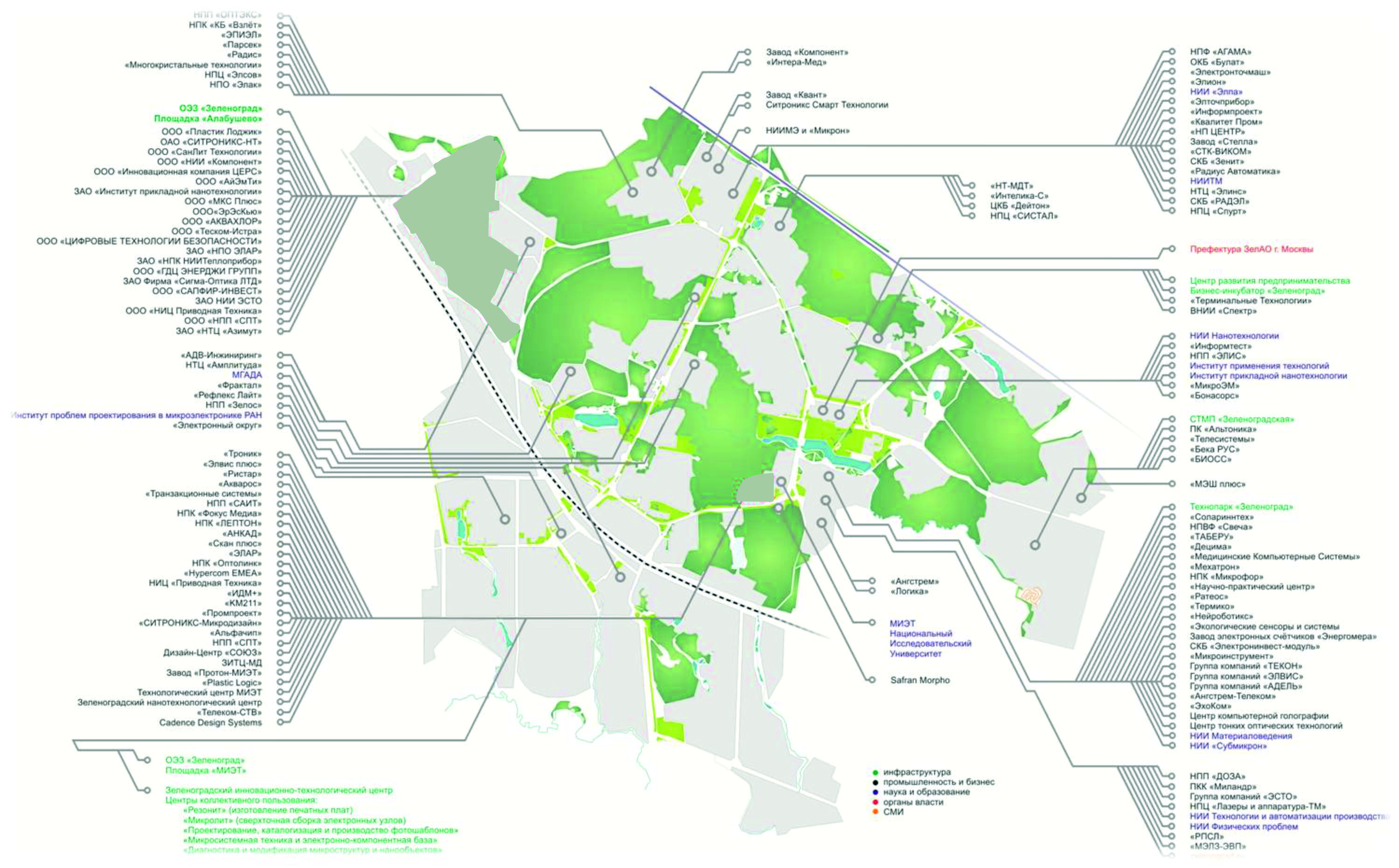 Специализация участников кластера:
Микро- и наноэлектроника (электронная компонентная база)
Электронные приборы и аппаратура
Комплексные технические  IT-системы на базе электронных приборов и аппаратуры
- Количество заключенных договоров с участниками Кластера - 60
- Количество потенциальных участников
Кластера - 150
Инновационная инфраструктура Зеленограда
Срок размещения
бессрочно
Срок размещения
бессрочно
Индустриальный парк
ОЭЗ
Технополис
Срок размещения
7-10 лет
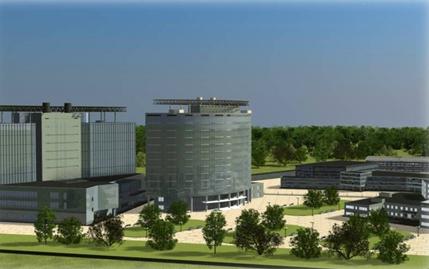 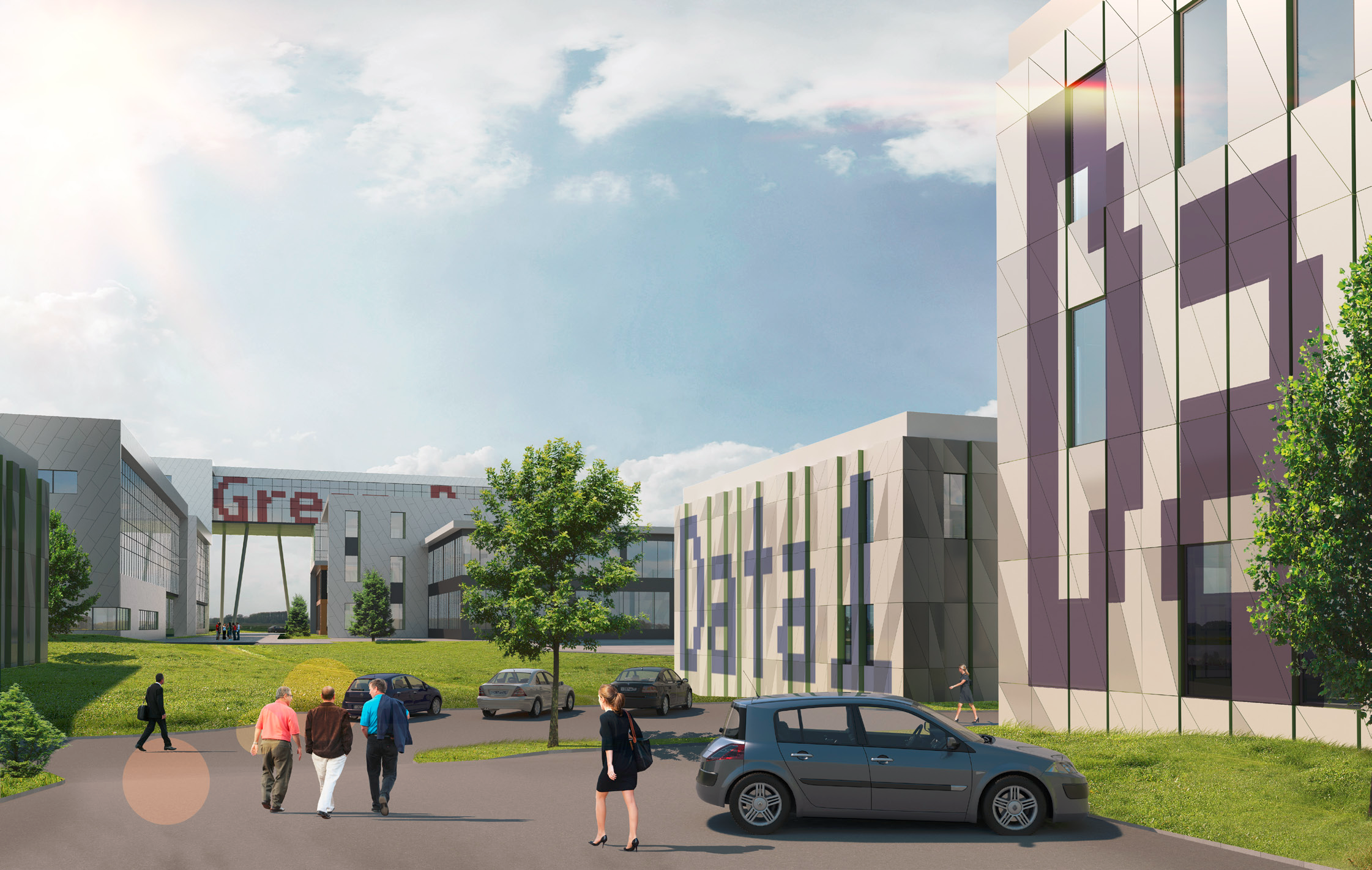 1-ая очередь 
(25000 м2)
Срок размещения 
3 года
Бизнес-инкубатор
компаний
14
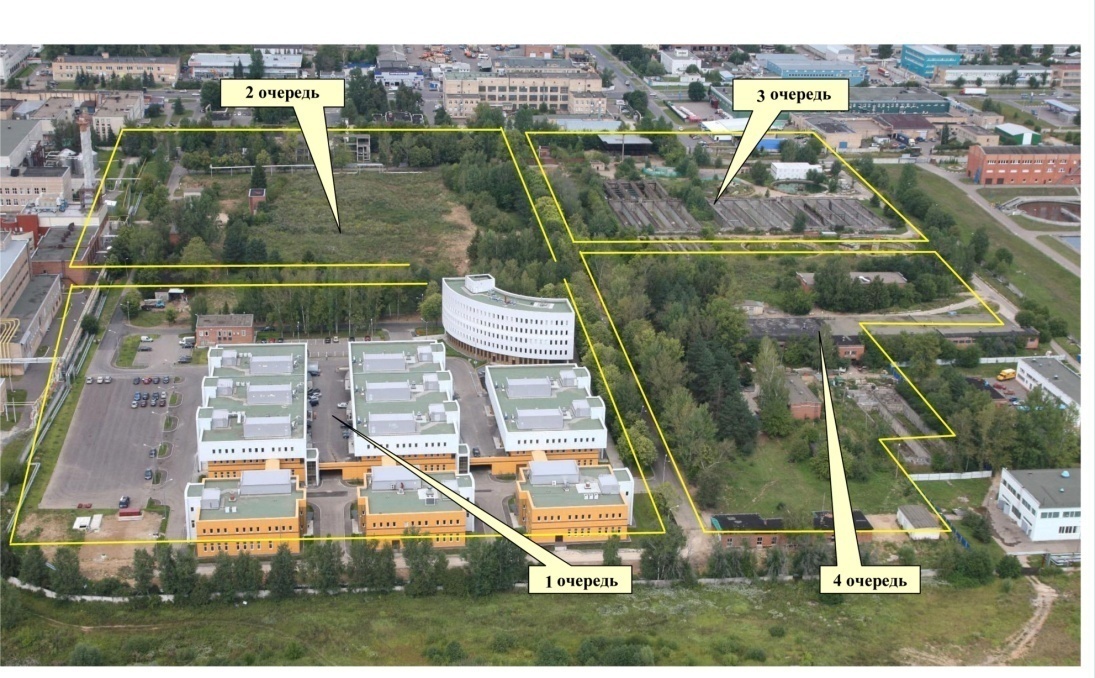 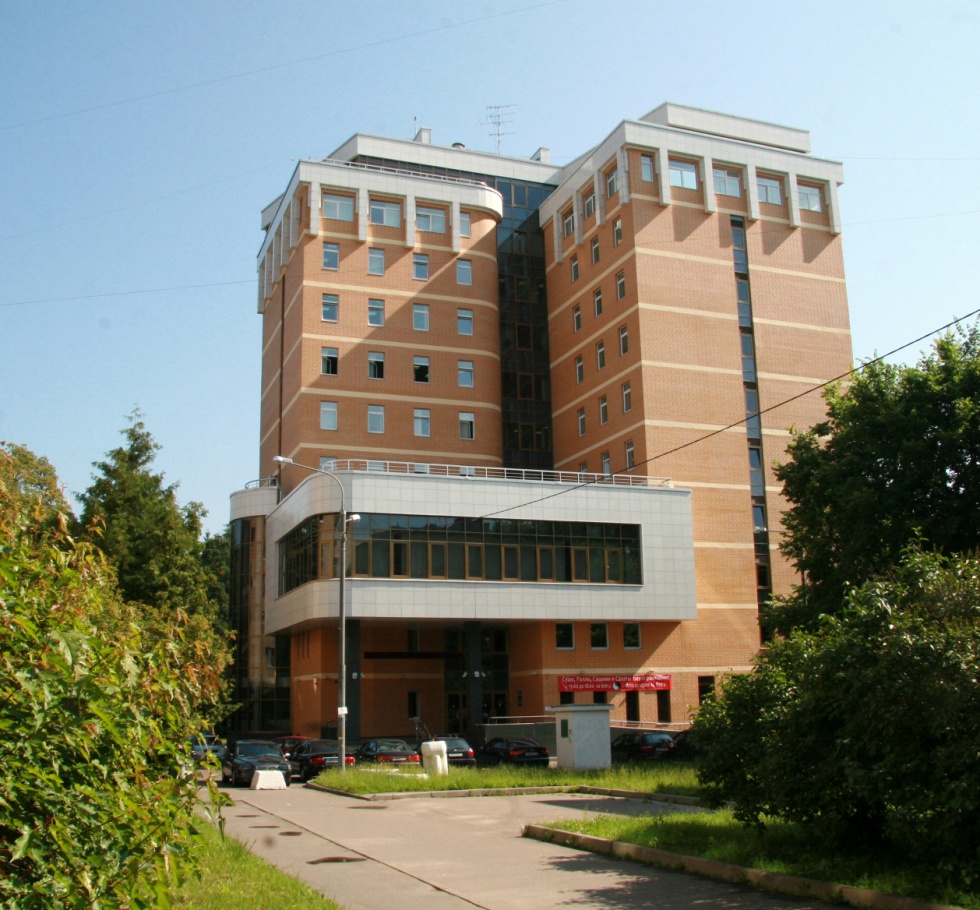 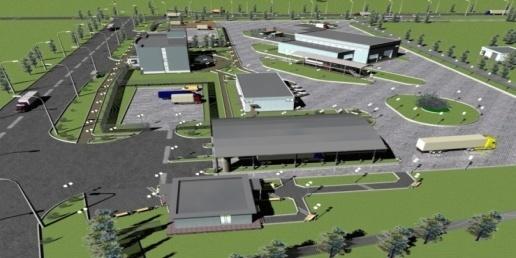 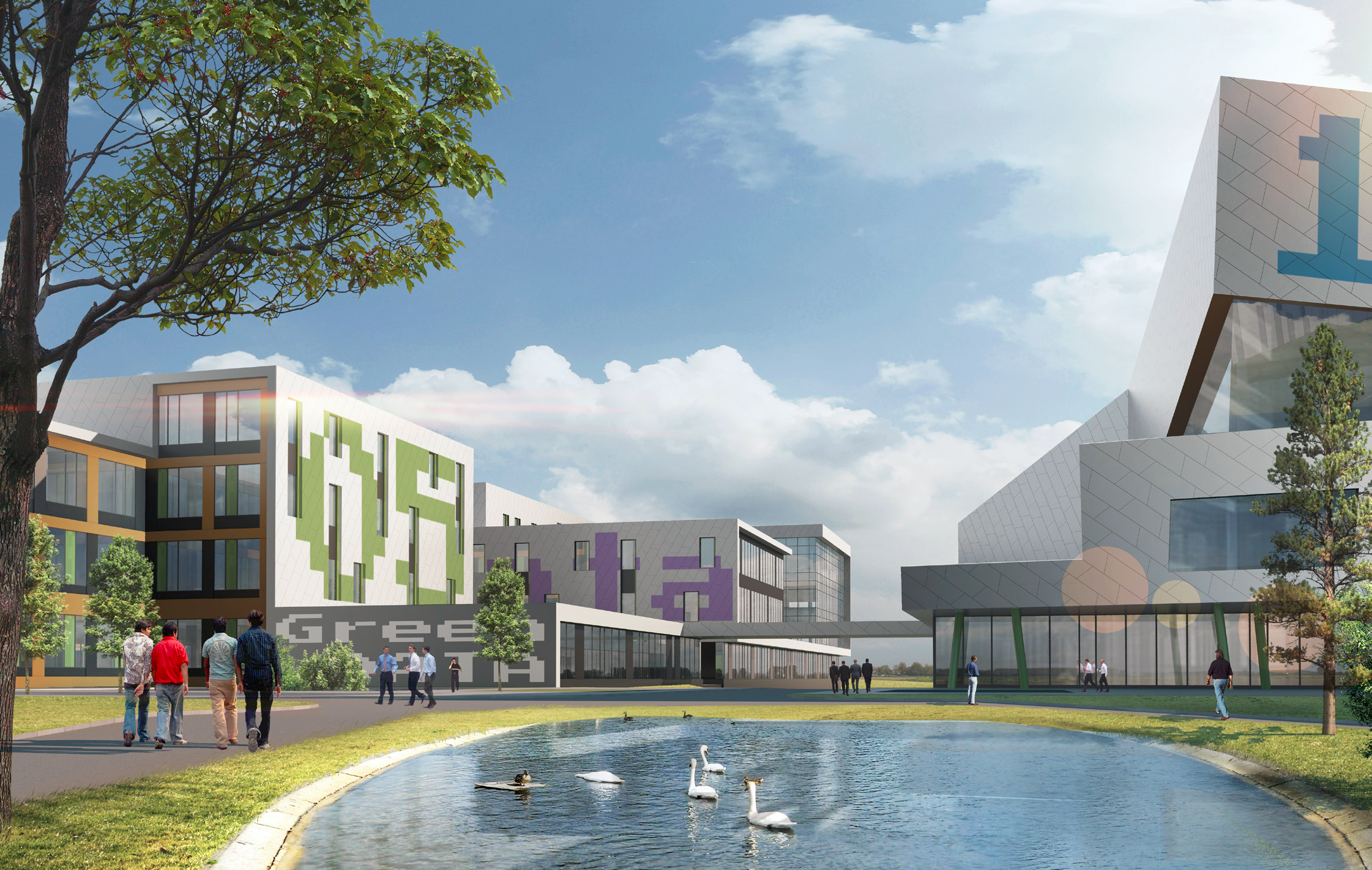 2-ая очередь 
(25 000 м2)
16
компаний
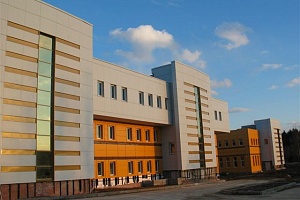 146,5 га
ЦИЭ – 61,9 га
Площадь – 6700 м2
458 000 м2
33
резидента
20 000 
рабочих мест
25
резидентов
3-я, 4-я очереди 
( 53600 м2)
100
компаний
60
выпускников
20
компаний
Услуги для участников Кластера
Развитие инновационной инфраструктуры
Физическая инфраструктура
Строительство ОЭЗ
Строительство Технополиса «Зеленоград»
Строительство Индустриального парка «Зеленоград»
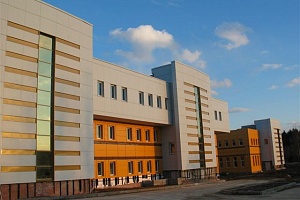 Инжиниринговые центры
ИЦ по 3D–интеграции изделий микро- и наноэлектроники
Центр биотехнологий и мед техники
ИЦ по исследованиям, диагностике, измерениям ЭКБ
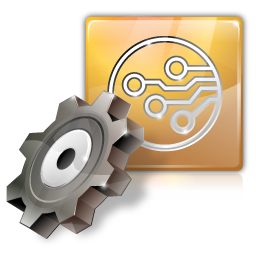 Центр разработки вычислительной техники и IC-дизайна;
ИЦ – услуги в области электроники и IT
Пре-инкубатор
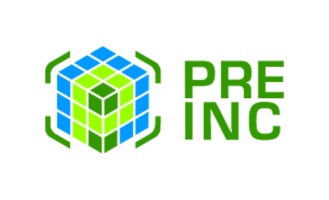 Создание пре-инкубатора на базе Бизнес-инкубатора «Зеленоград» в помещении площадью 150 м2
Финансовая поддержка инноваций
Помощь в торгах на фондовой бирже рынка инноваций и инвестиций
Поддержка инновационных экспортно-ориентированных производств
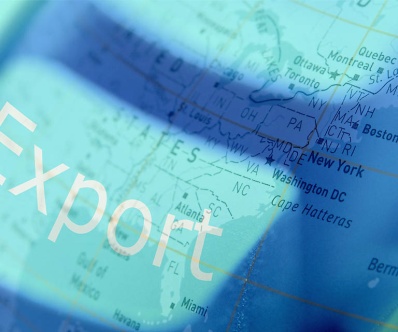 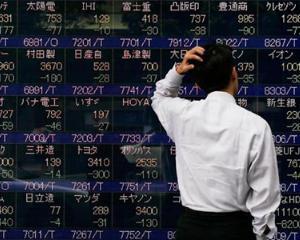 Поддержка Центров молодежного инновационного творчества
Поддержка организаций инновационной инфраструктуры
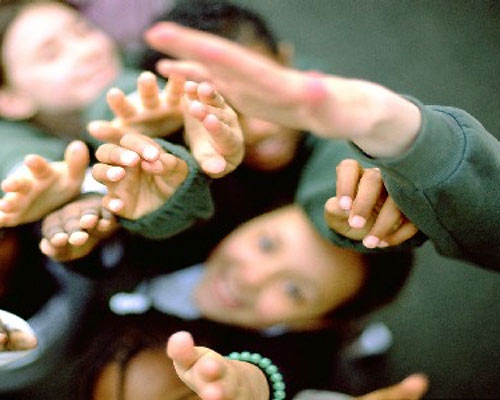 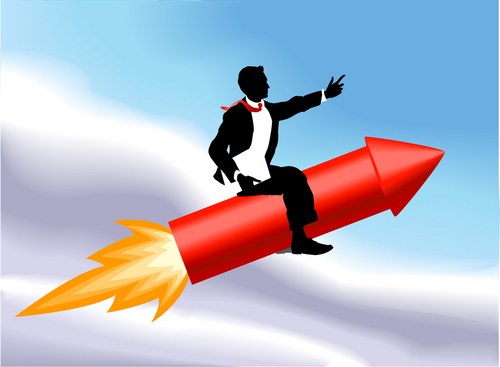 Другие направления программы
R&D менеджмент
Подготовка кадров и научная кооперация
Стартап менеджмент
Содействие в продвижении продукции
Организация выставочно-ярмарочных мерприятий
Исследование промышленных зон
Исследовательско-аналитические мероприятия
Разработка долгосрочной концепции развития полупроводниковой промышленности в ЗелАО г.
Разработка программы развития специализированной организации на 2014 - 2016 годы
Основные расходы по Программе
Результаты реализации в 2016 г.
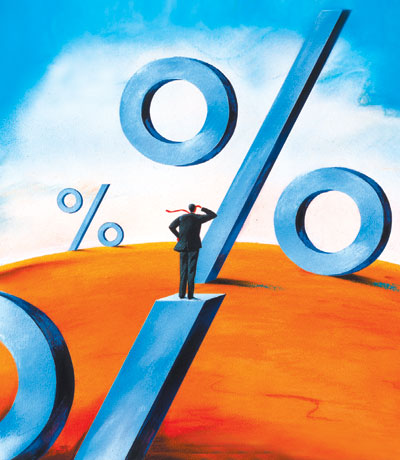 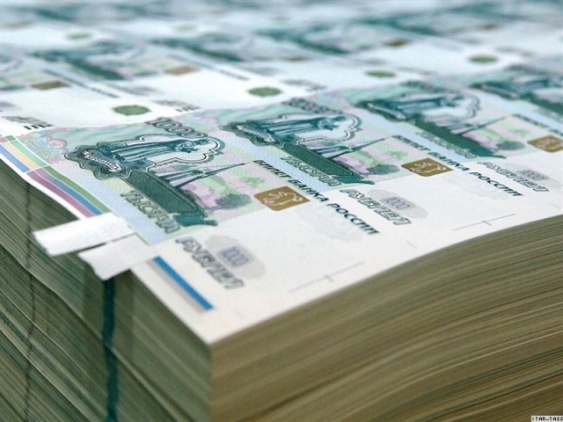 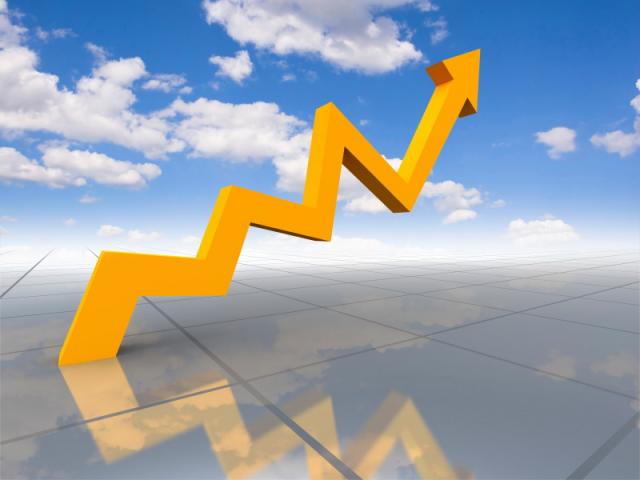